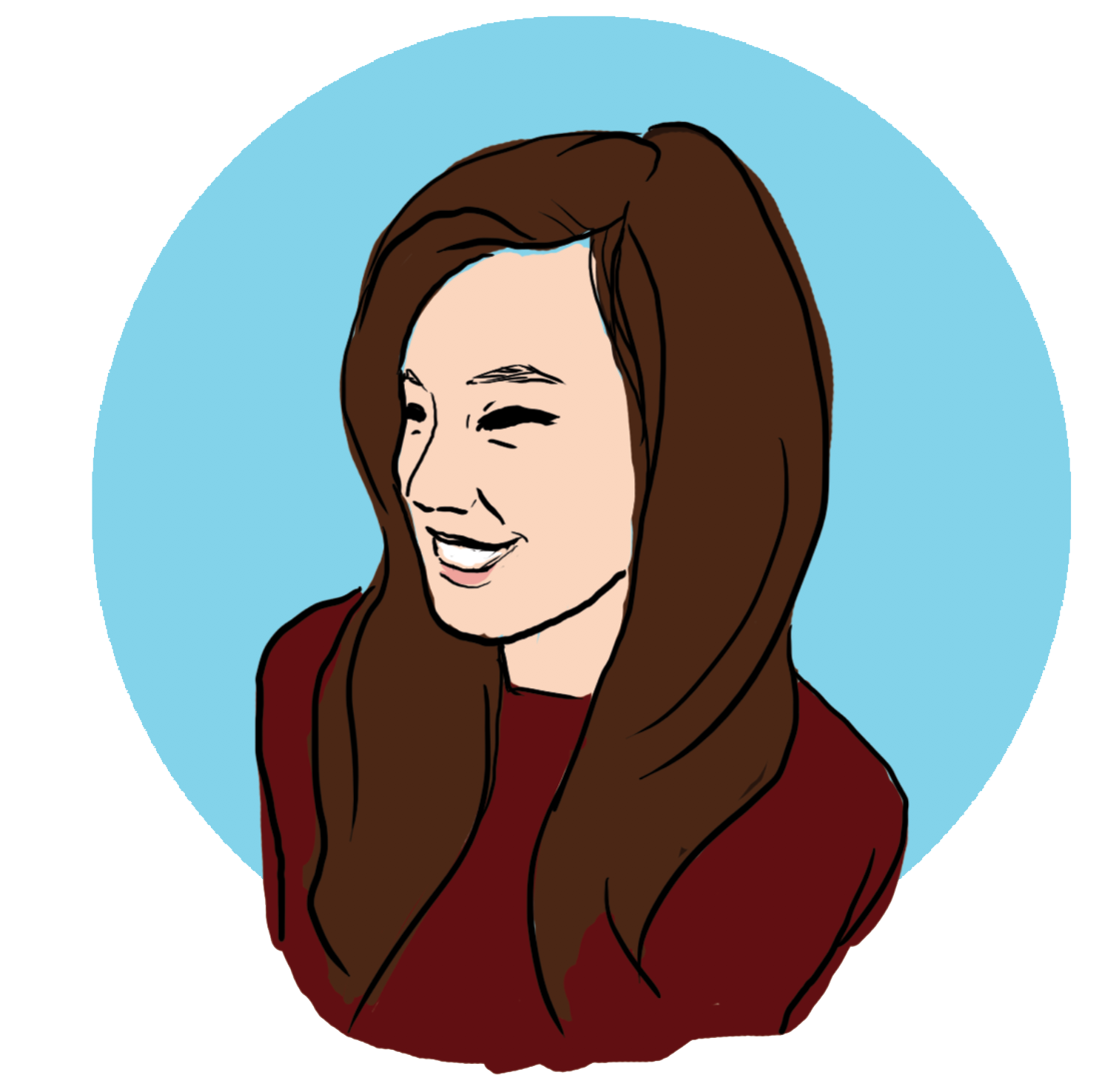 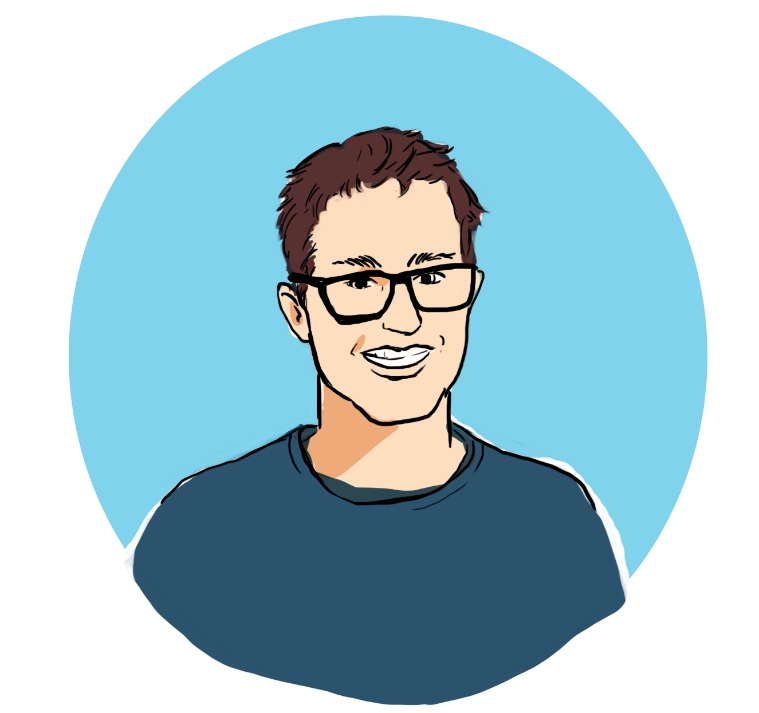 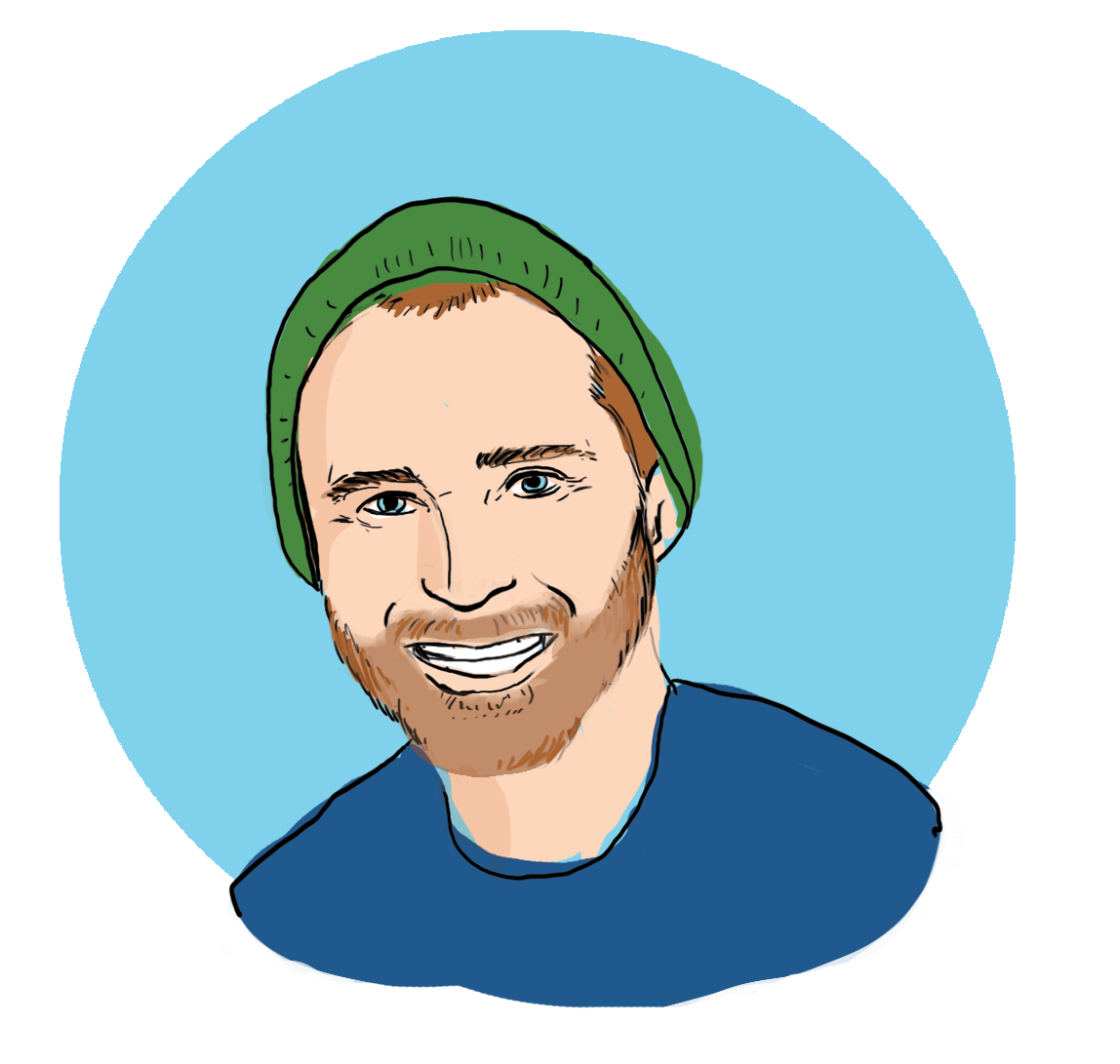 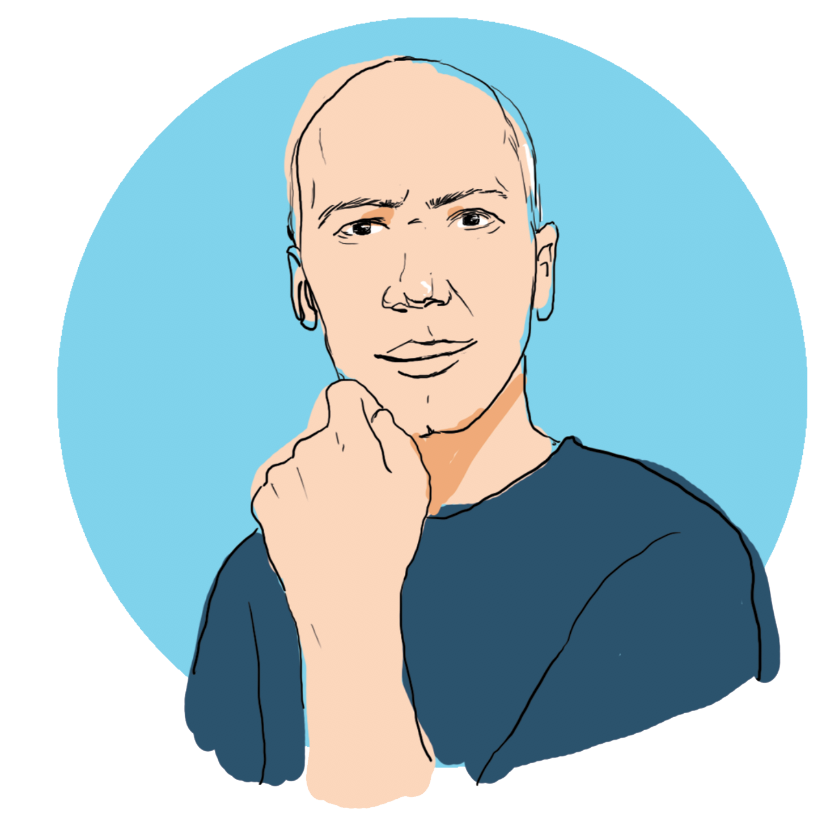 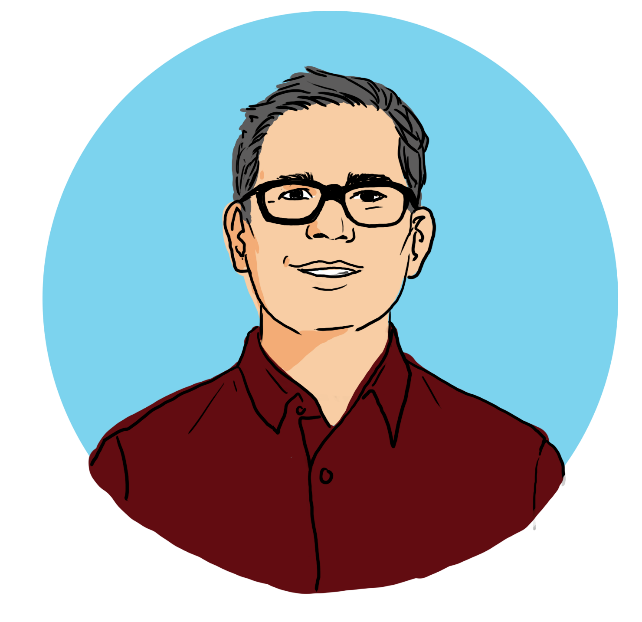 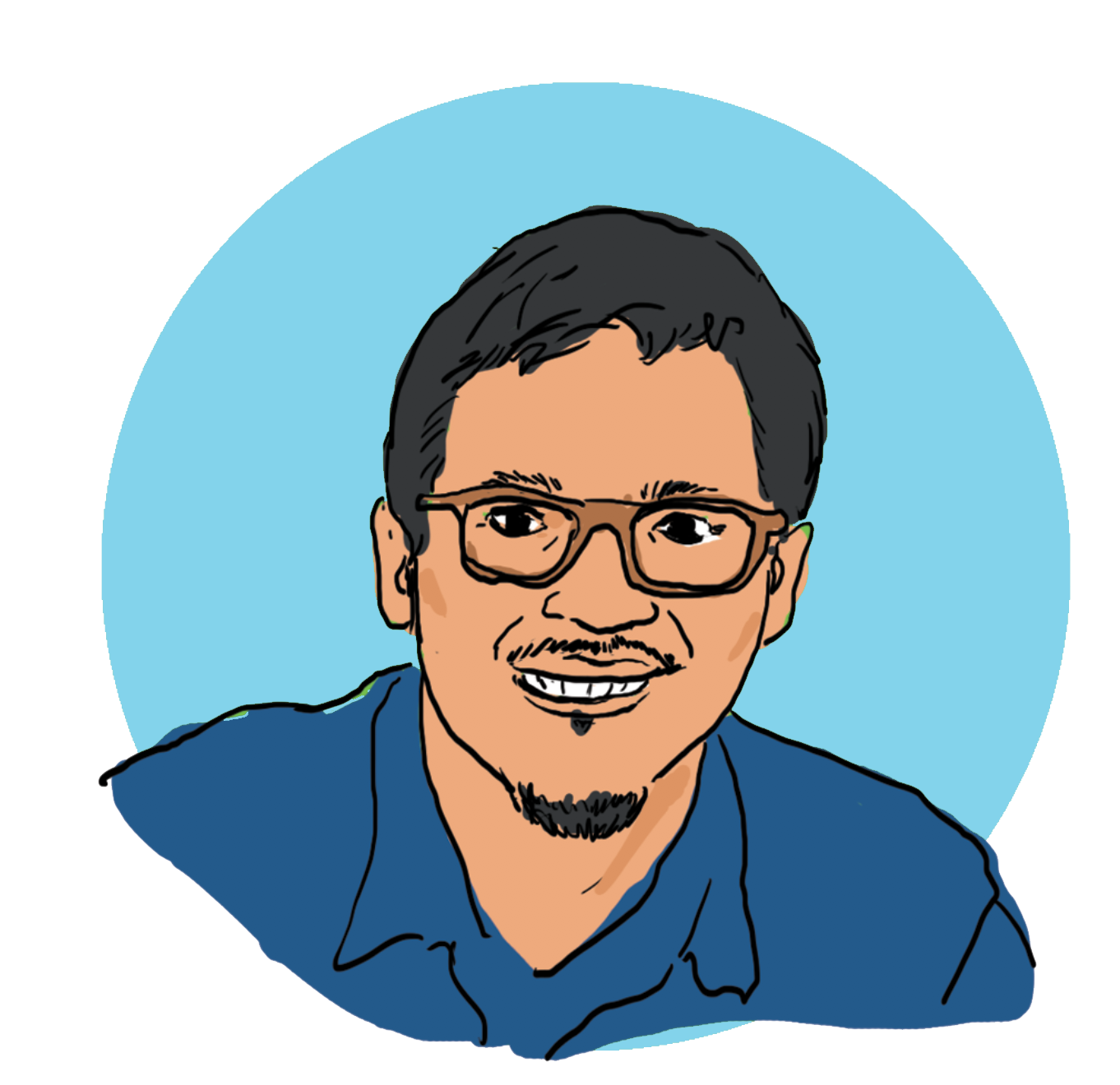 The Studio
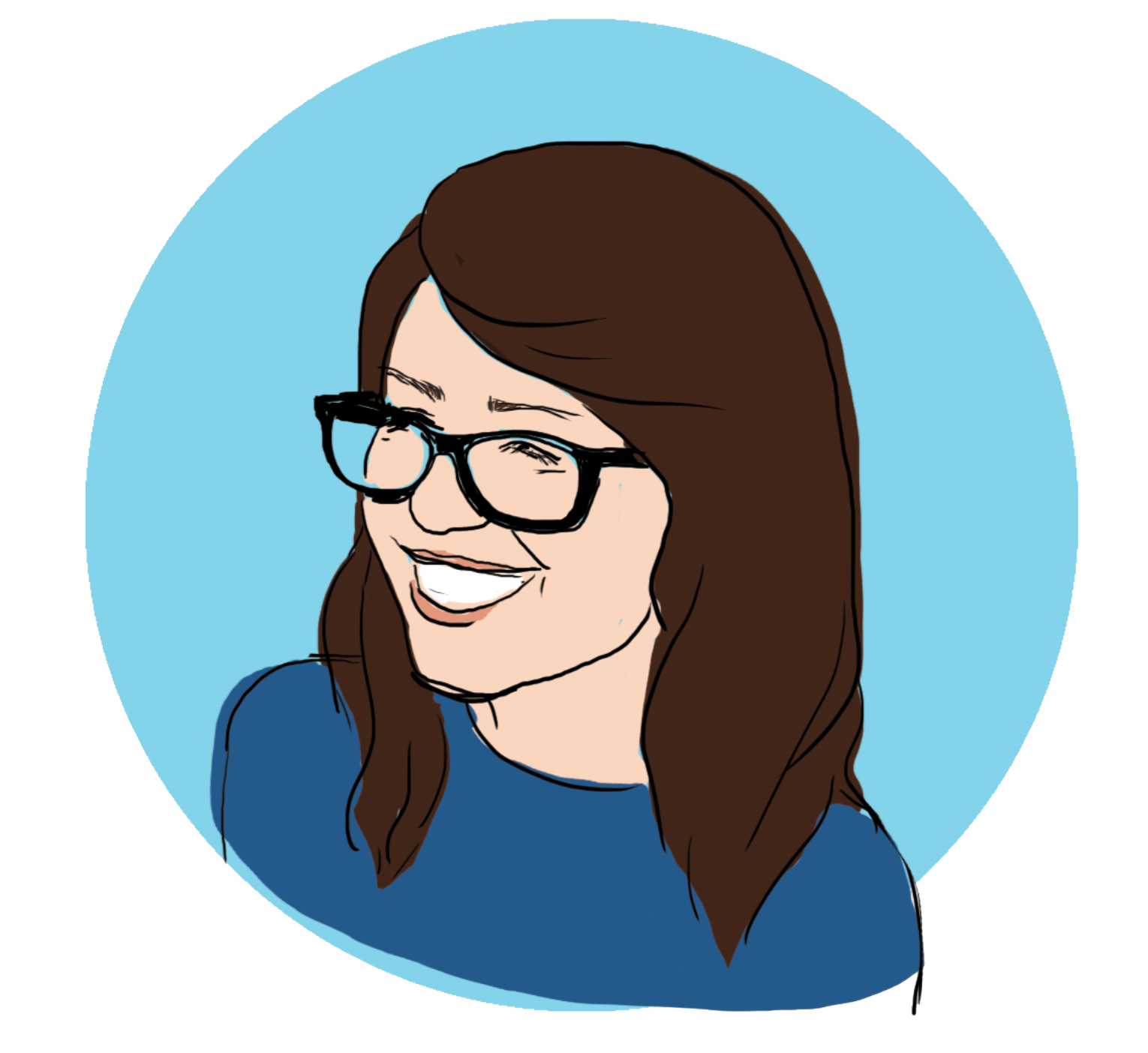 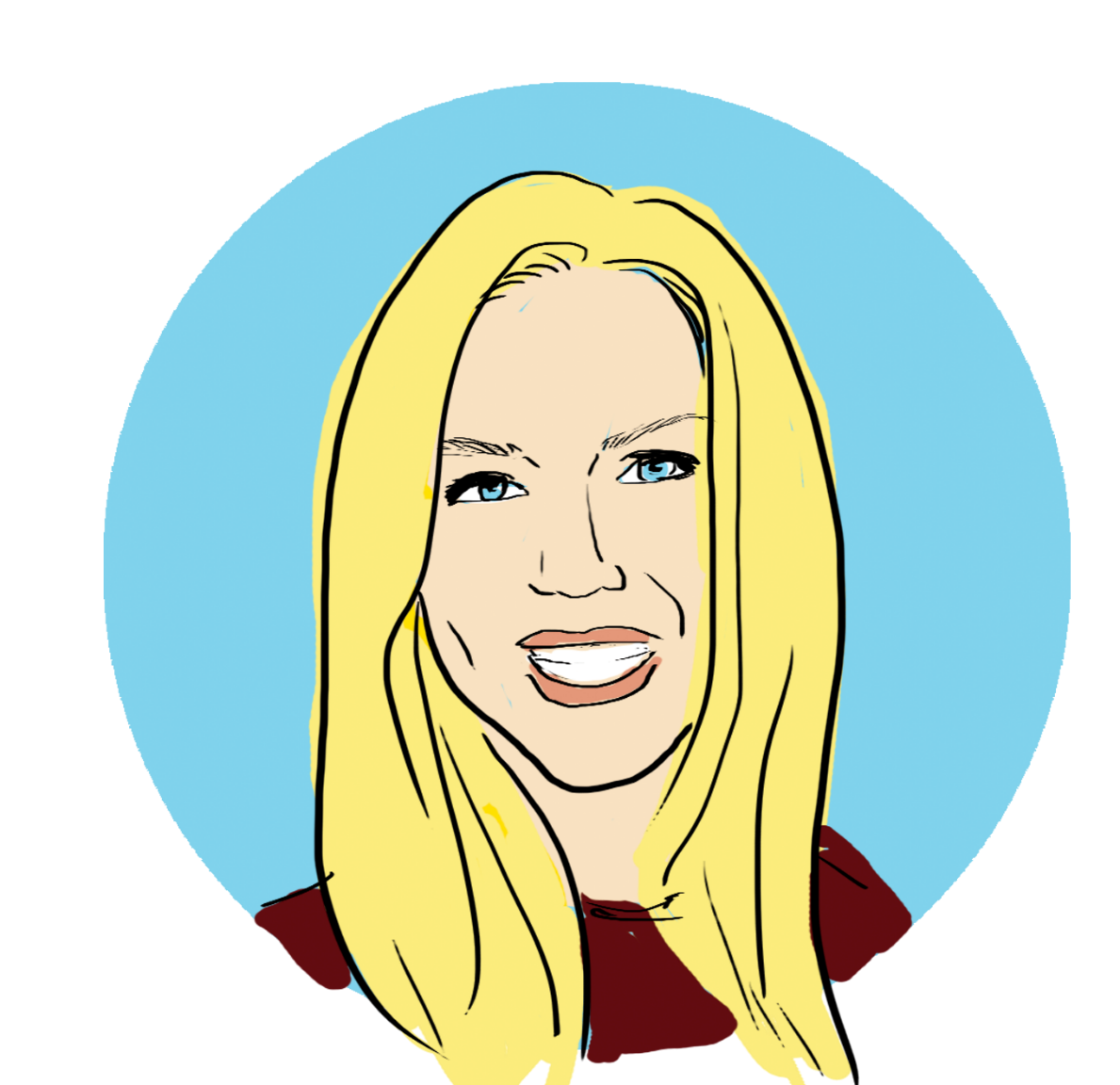 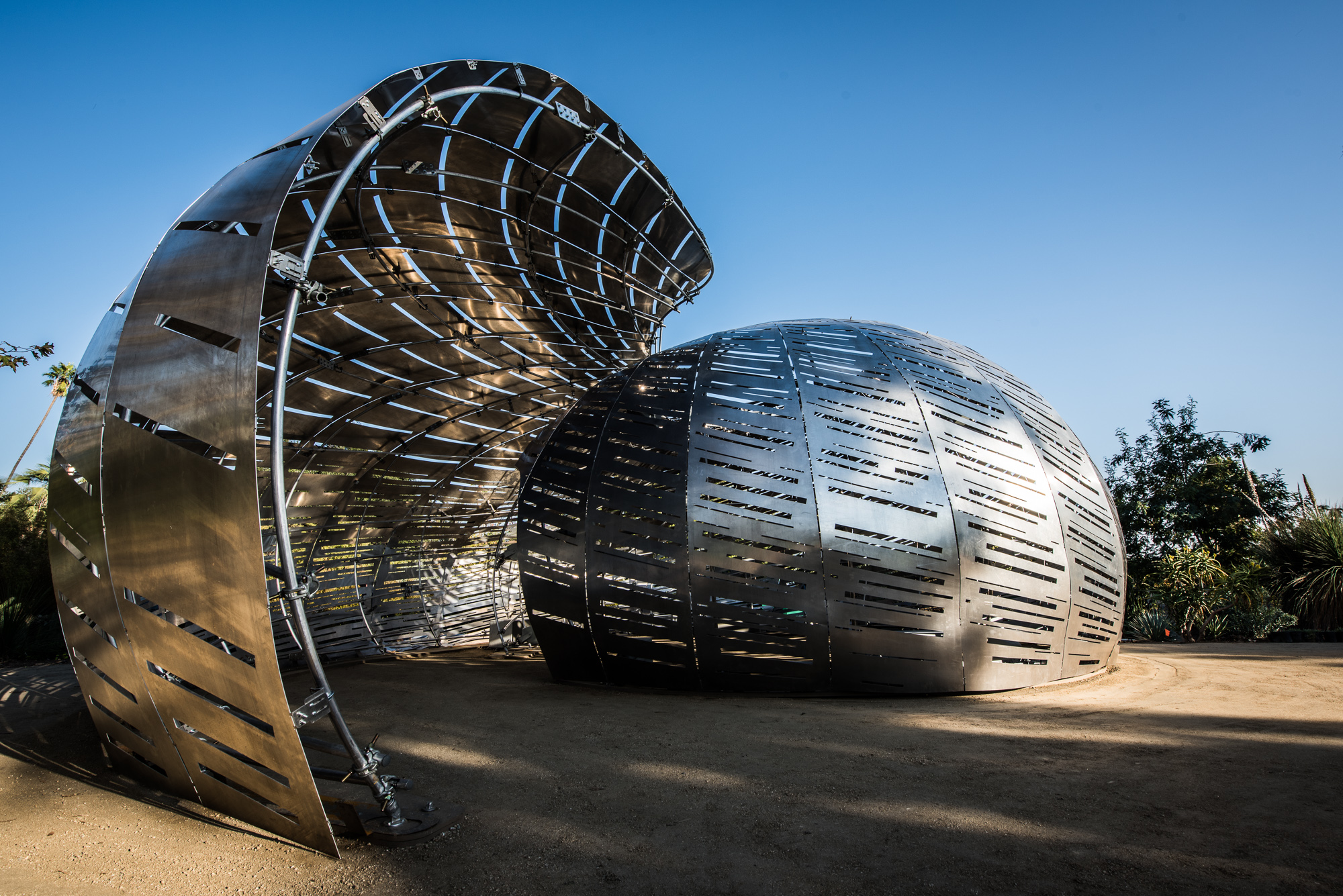 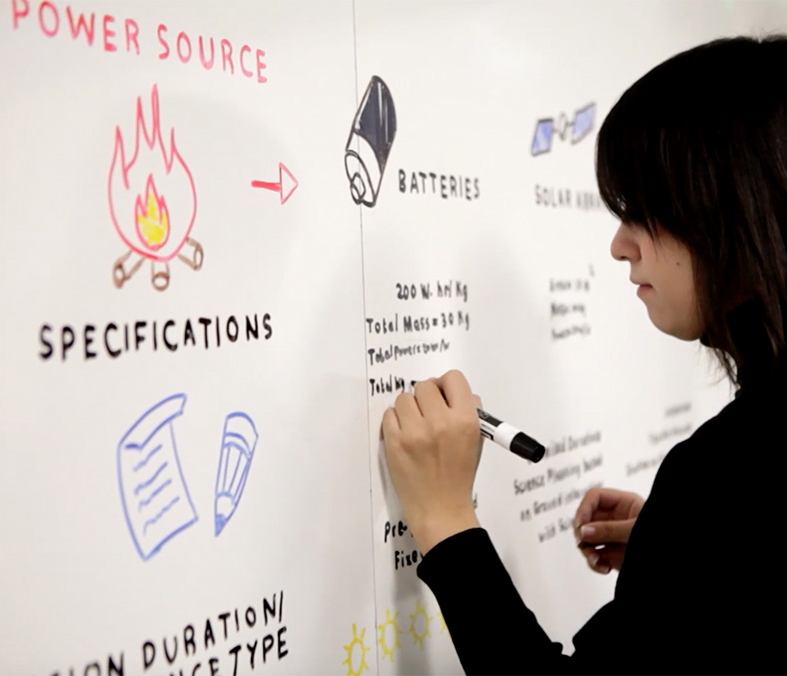 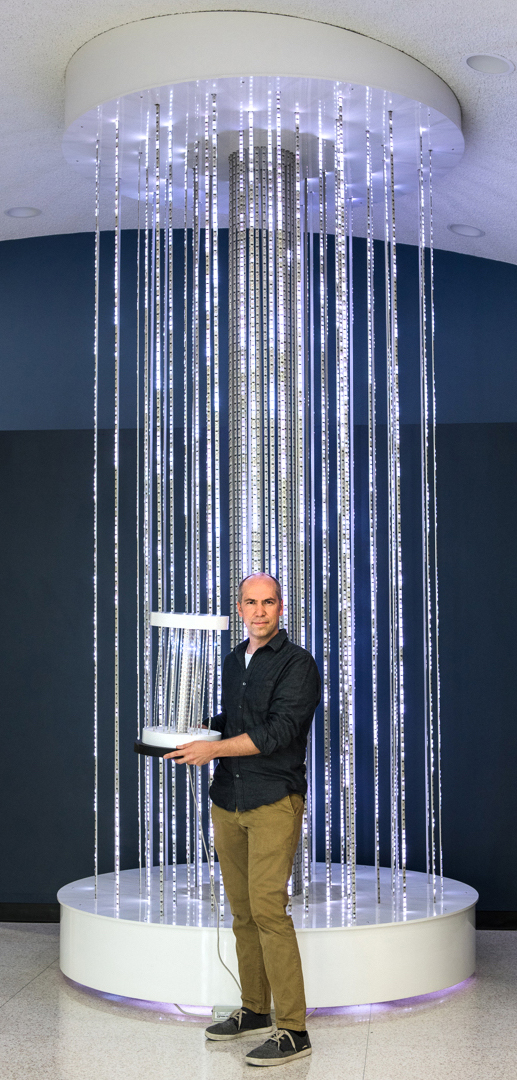 The Studio is passionate about helping scientists and engineers imagine the future, 
                   and giving people a sense of awe about the universe.
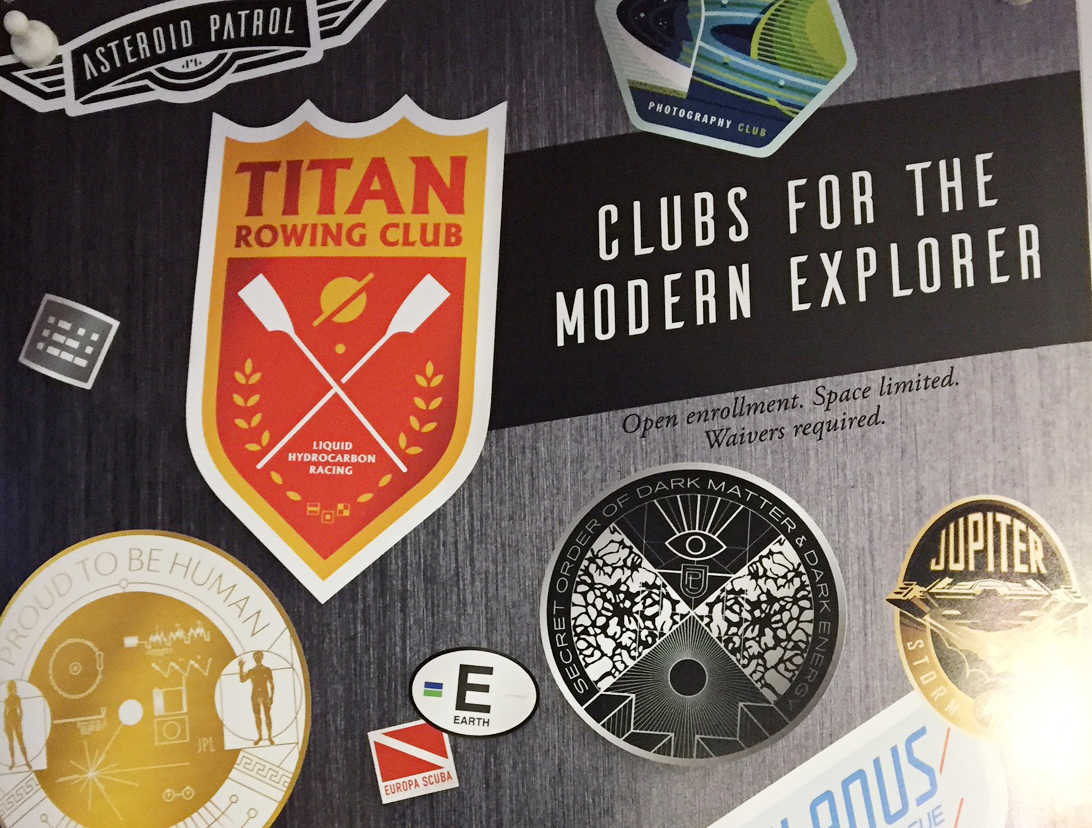 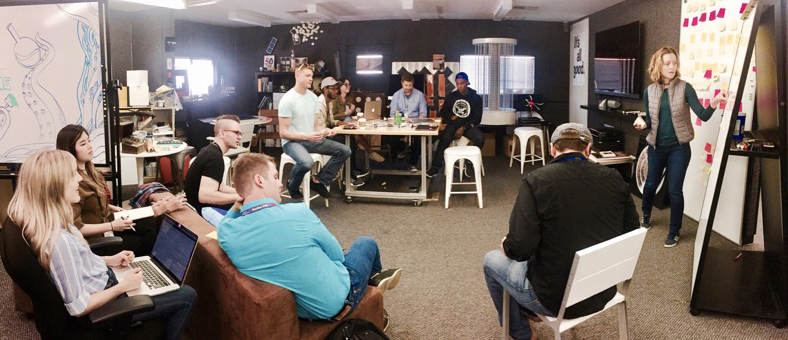 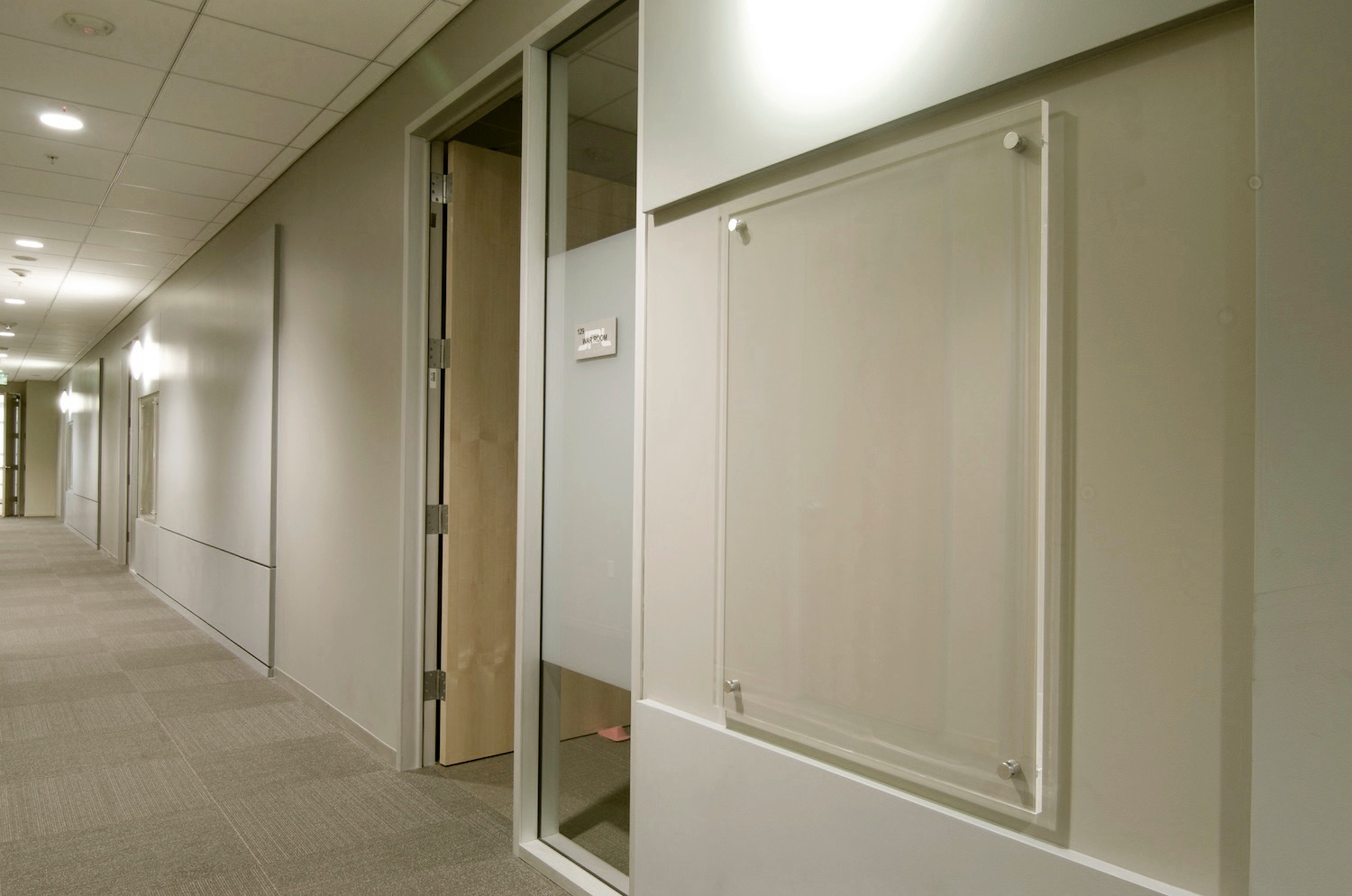 [Speaker Notes: Create something to impress Sara Seager

Assignment fell on my desk
- so many different planets
- what would it be like to go there.
- wanted to put something that created a desire/ vision of the - future vs widgets]
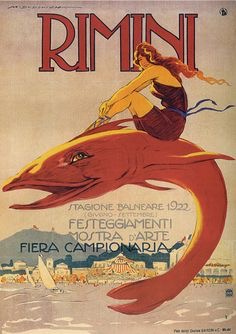 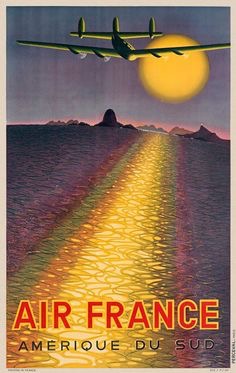 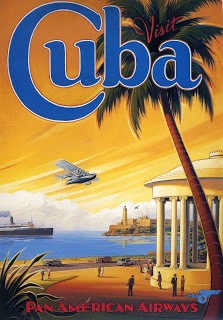 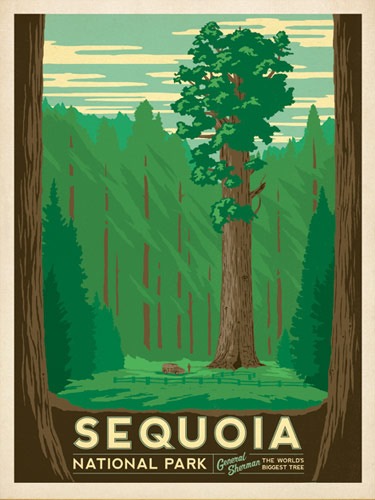 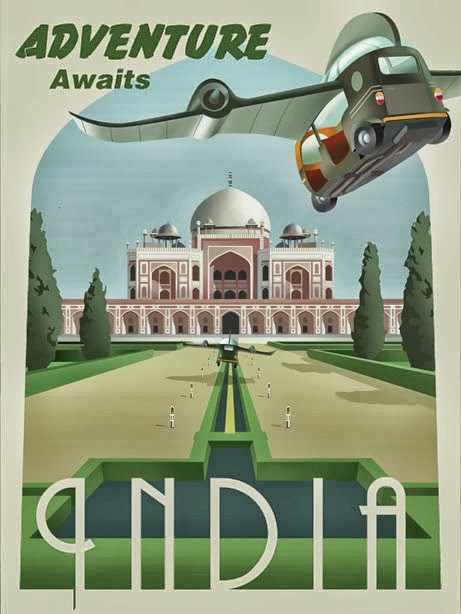 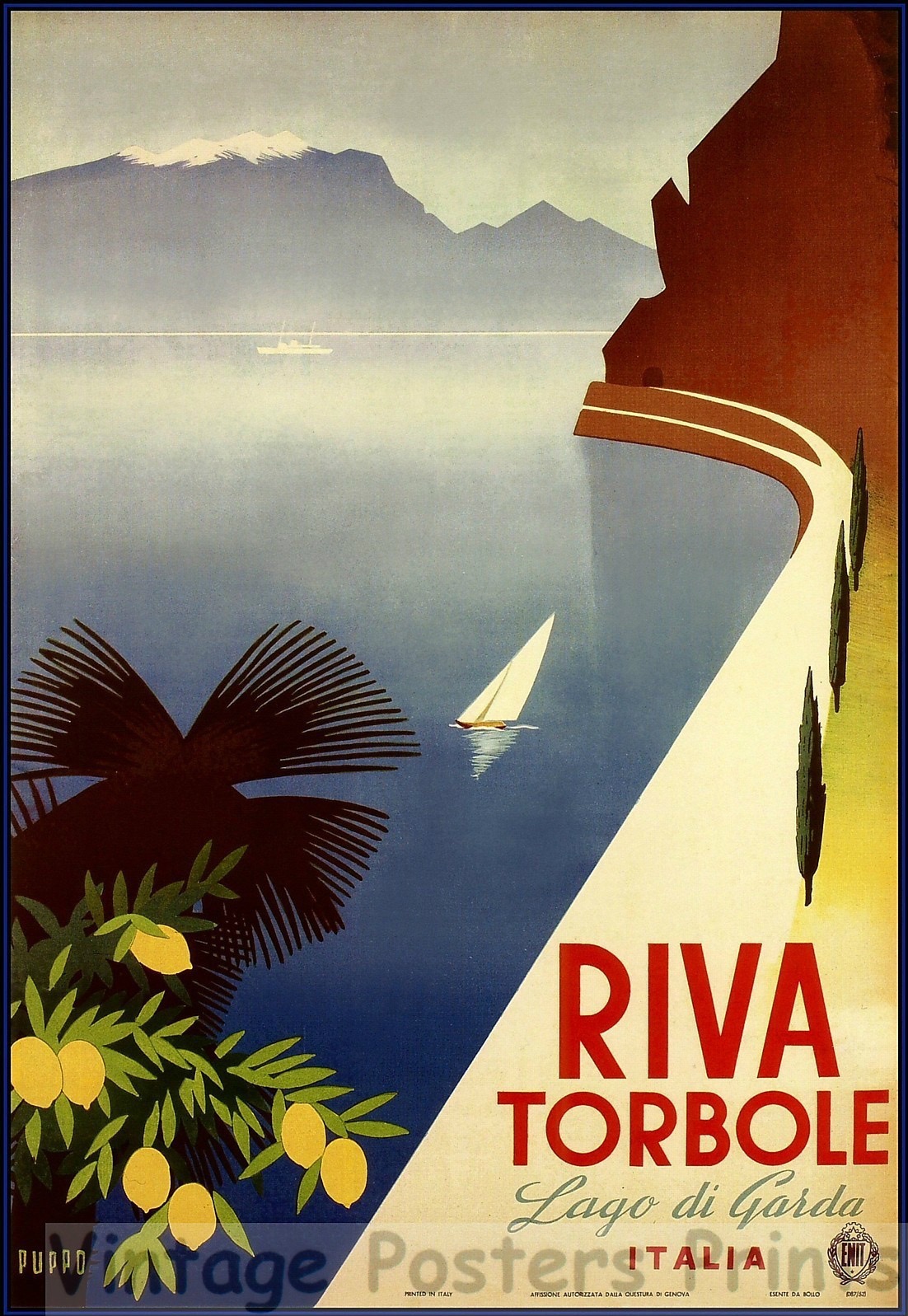 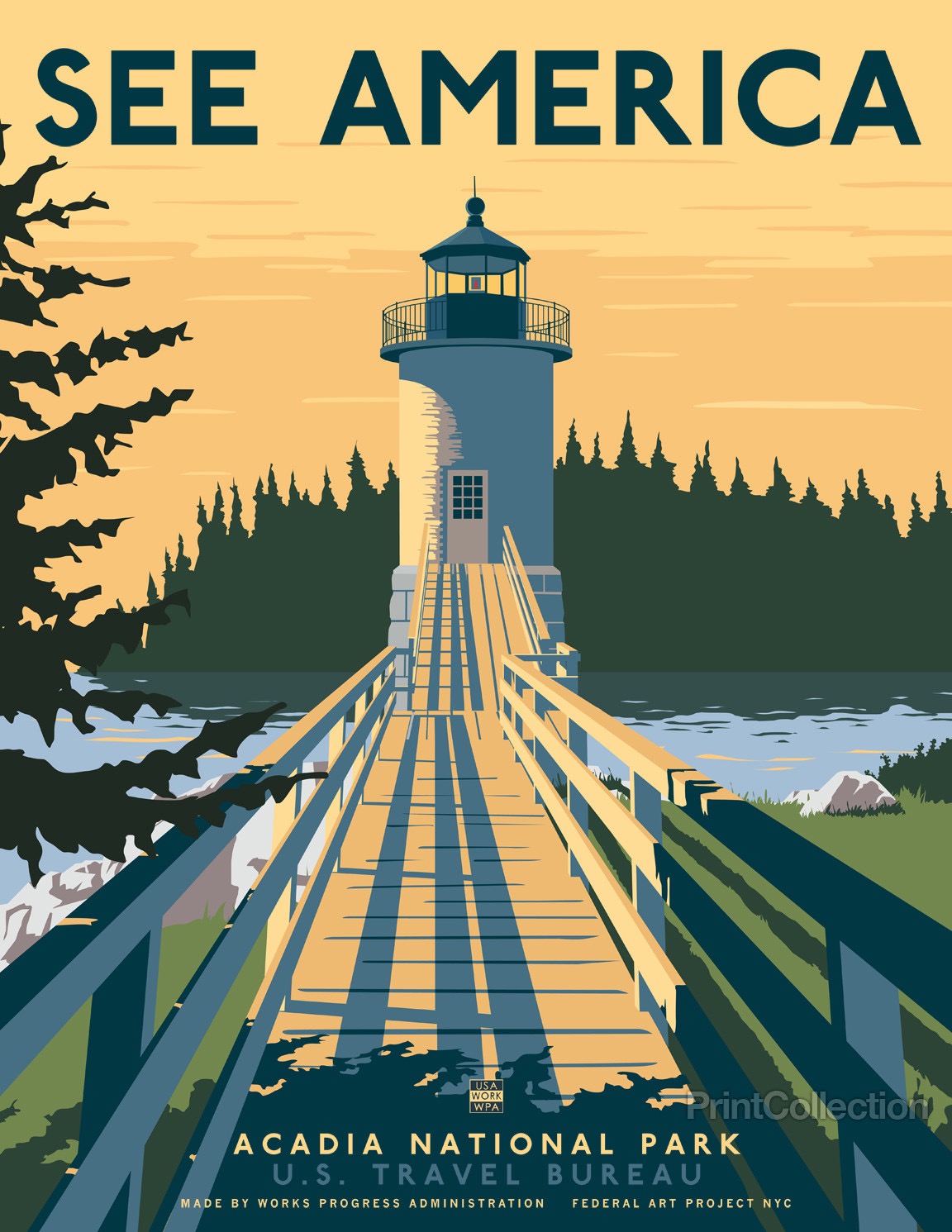 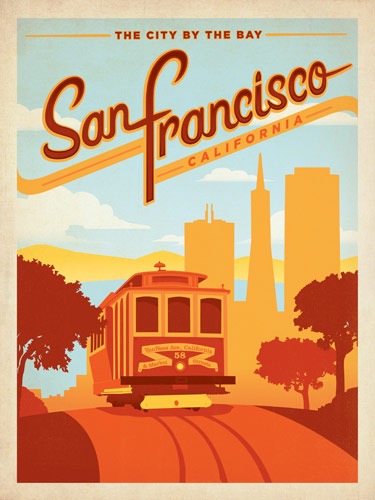 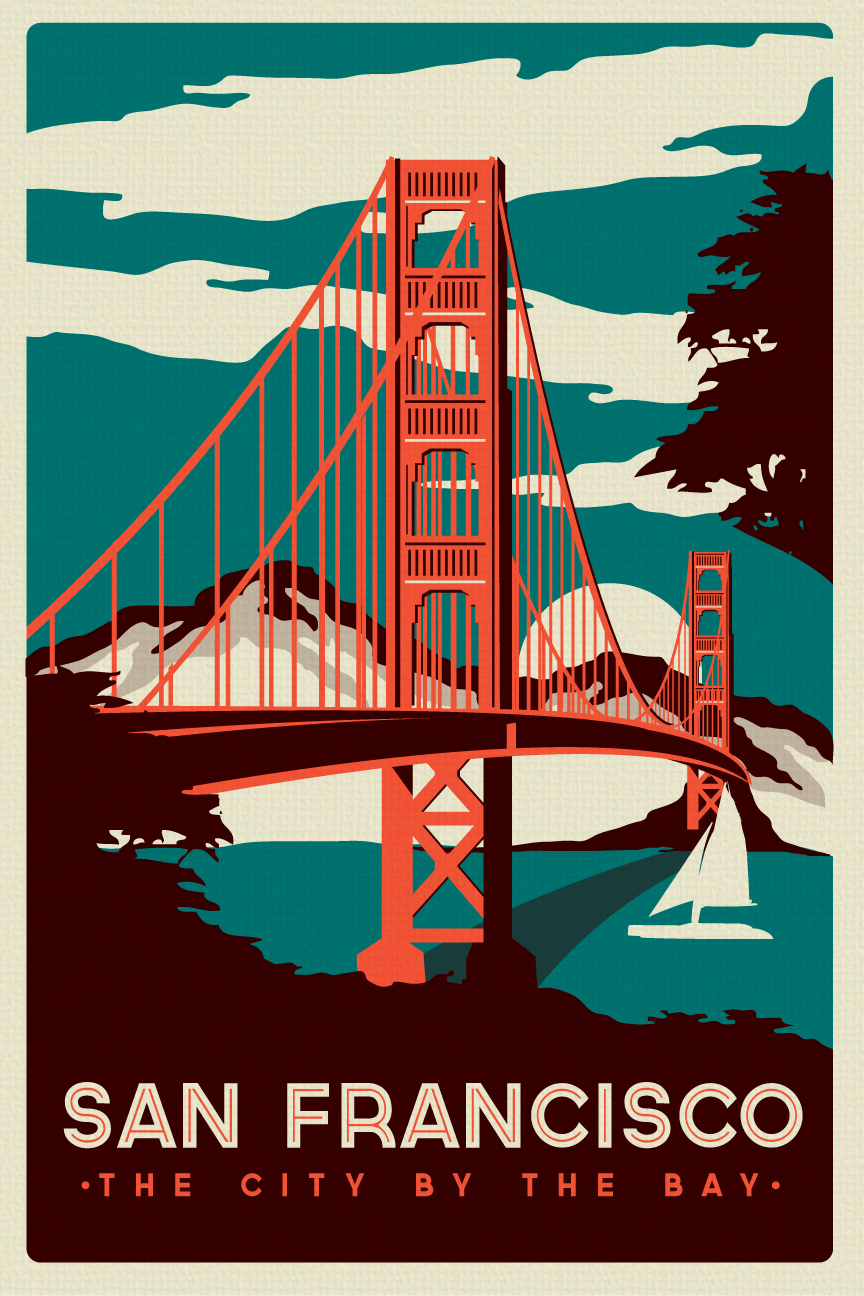 Two Sun System
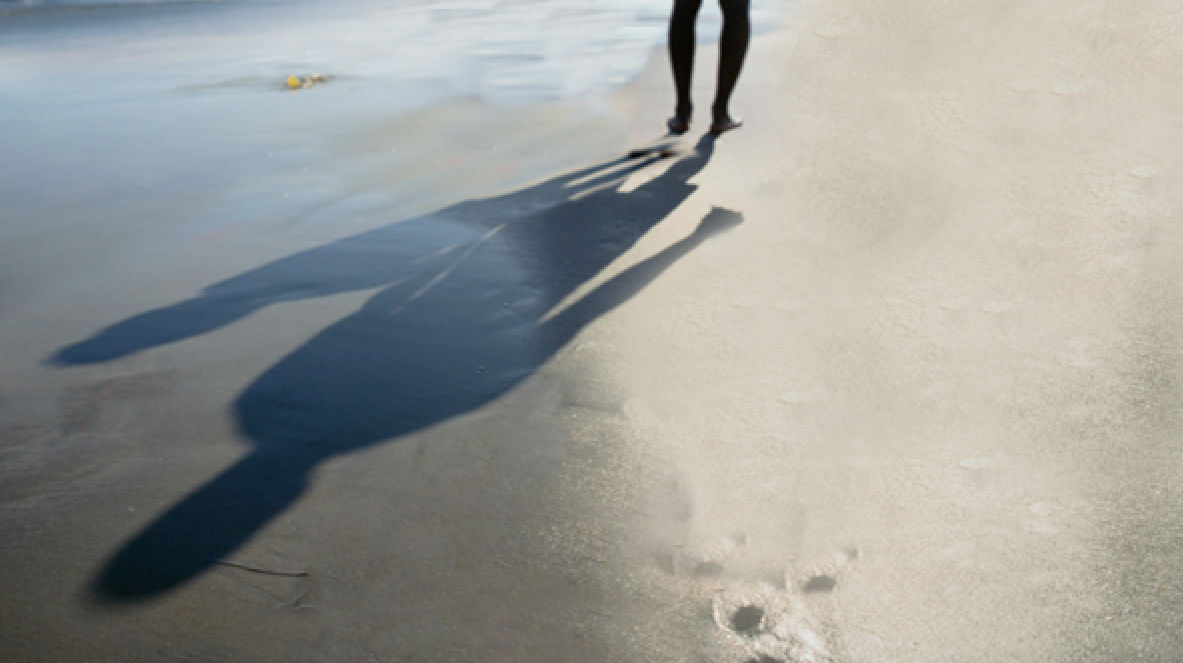 Visit Your local Two Sun System
Where your shadow always has company.
Different Colored Vegetation
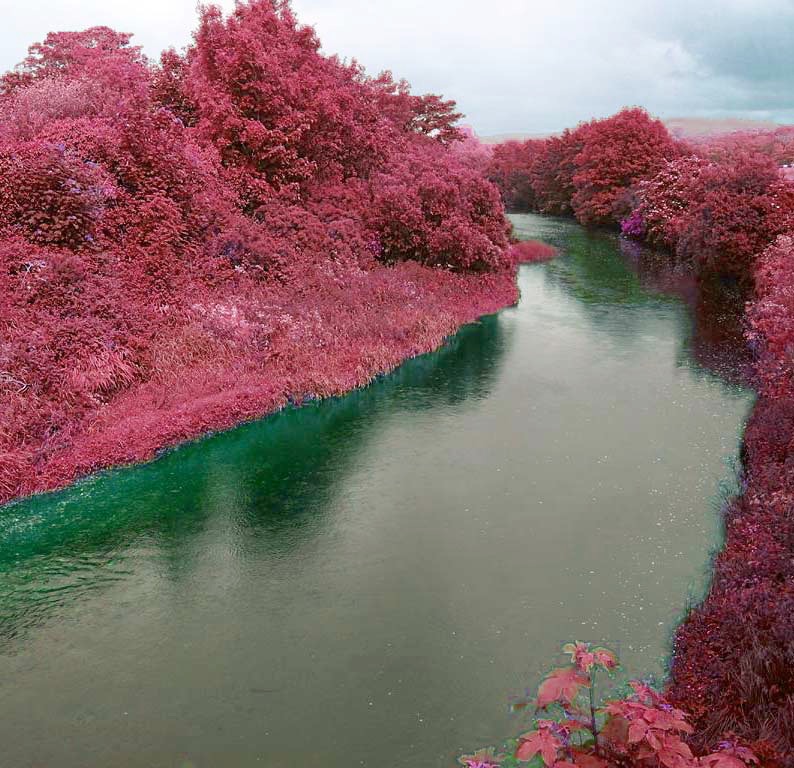 Visit Your Nearest K-Star
“ Where the grass is always redder on the other side”
Super Earth
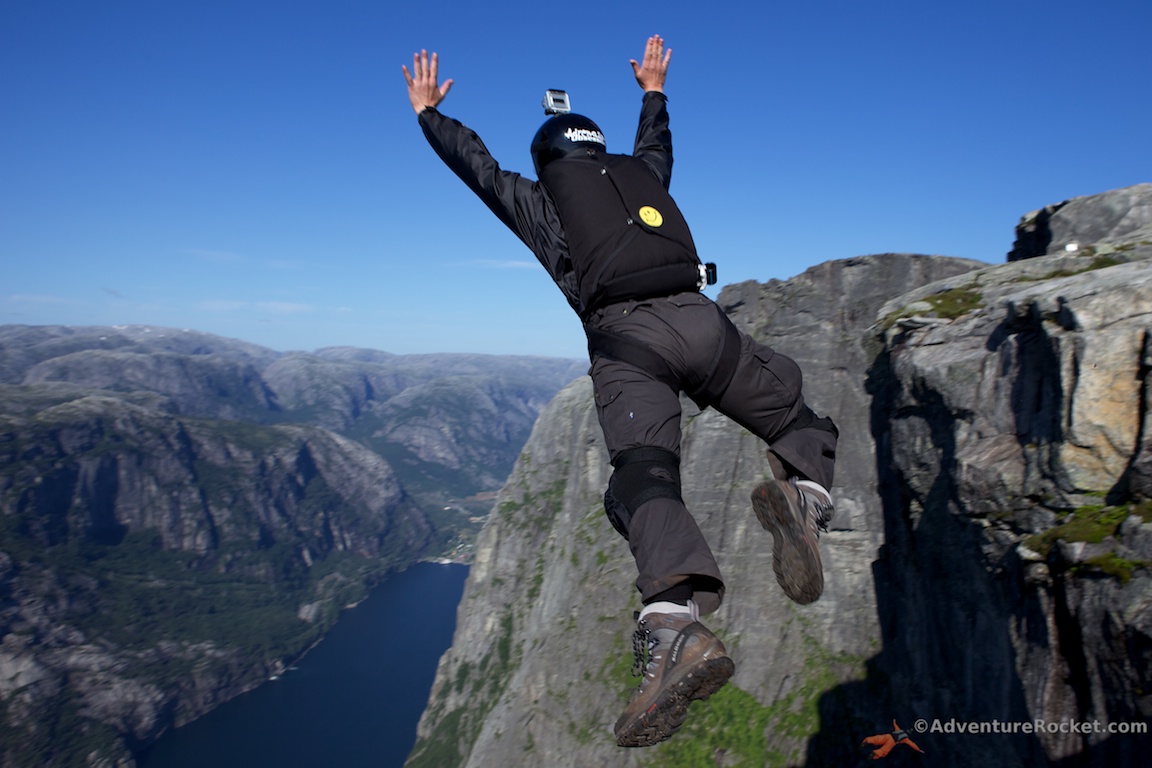 Experience the gravity of a Super Earth
“where a feather falls faster”
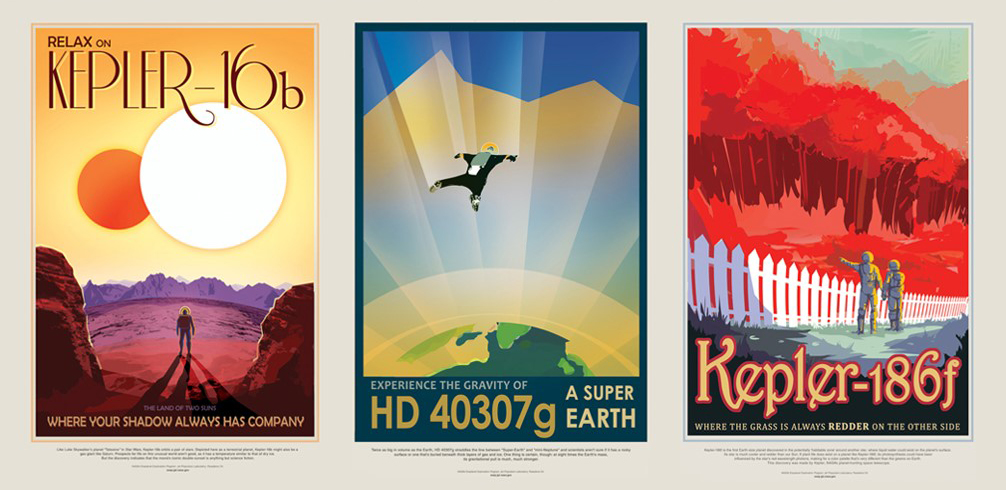 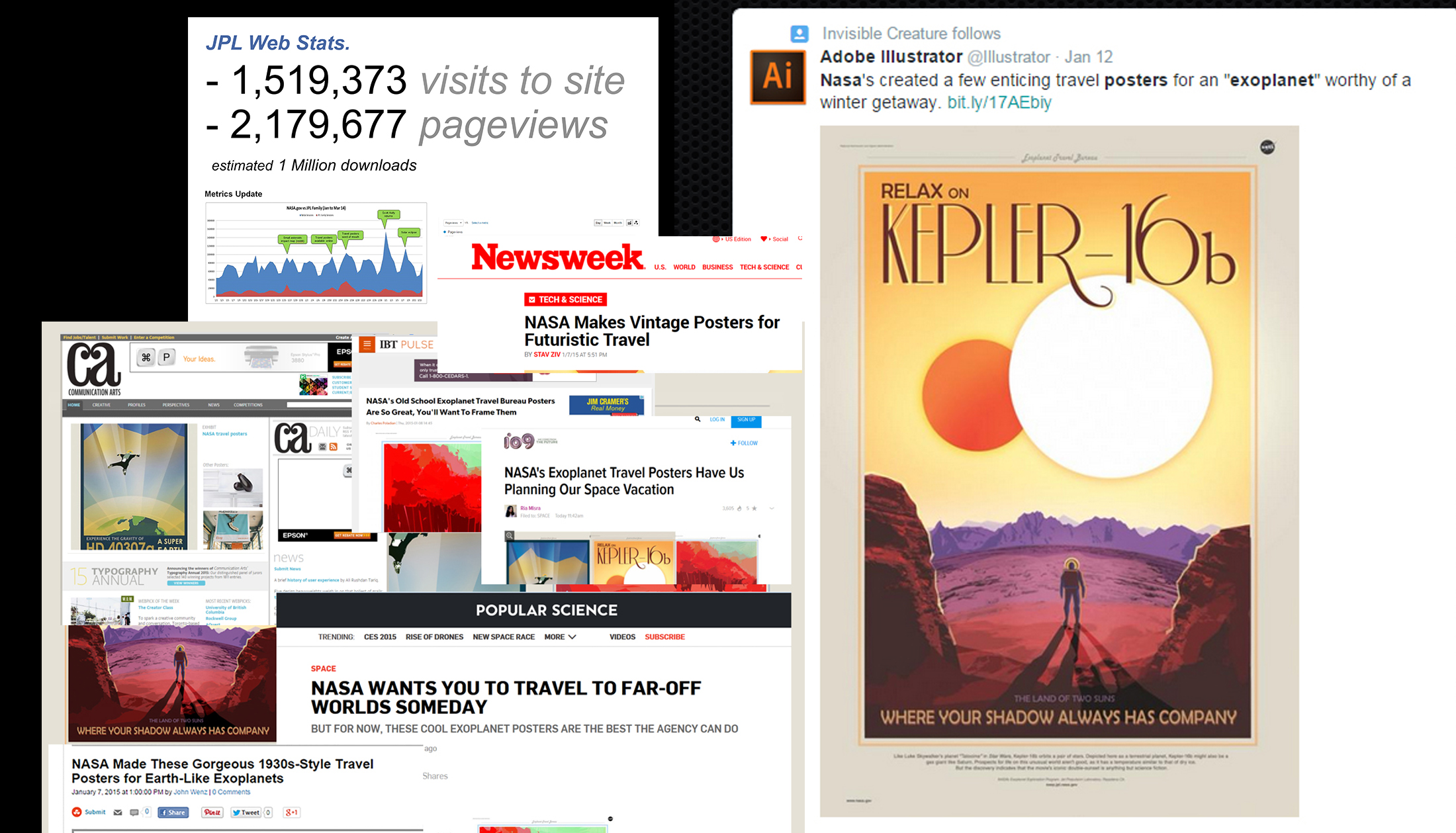 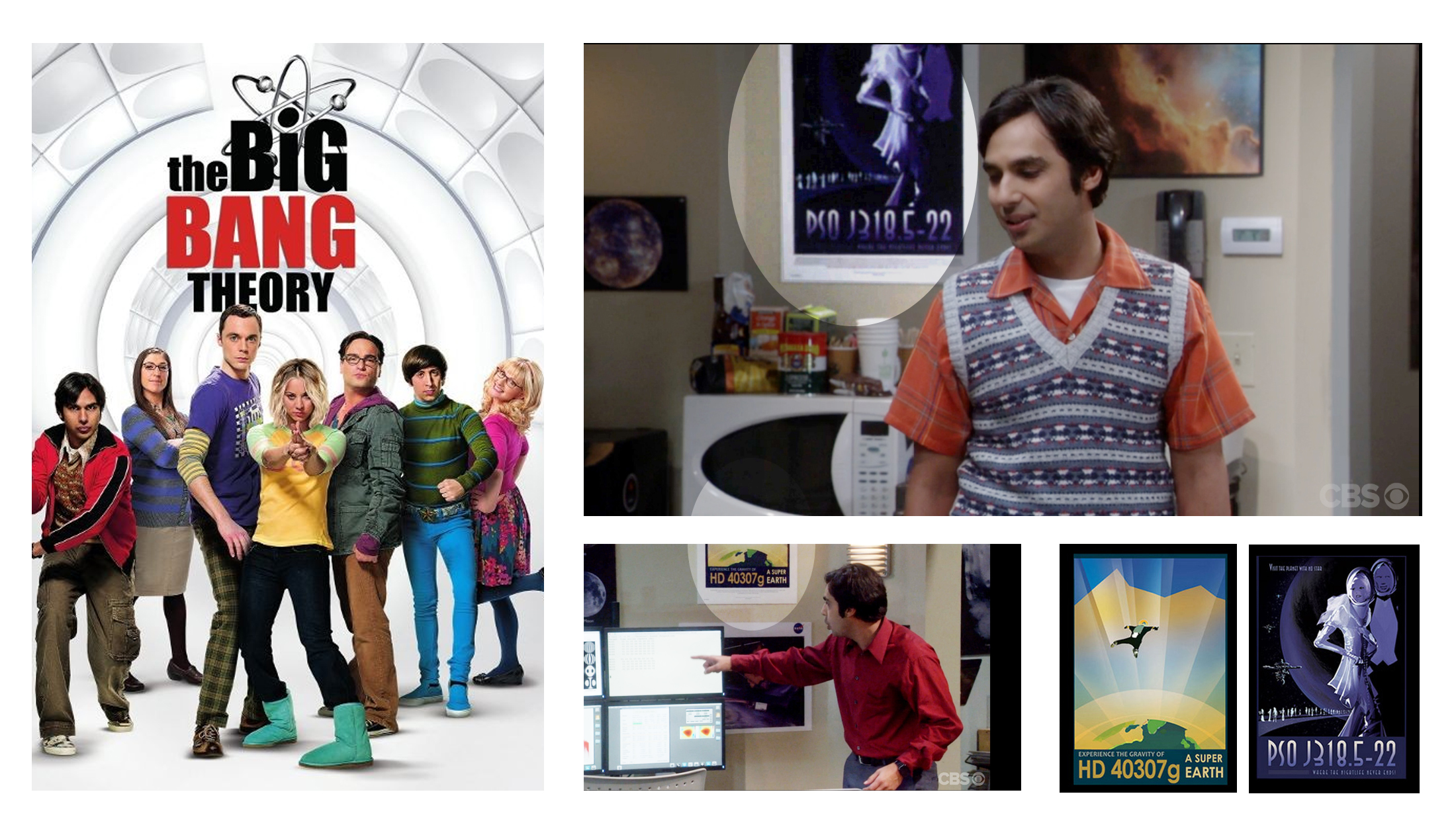 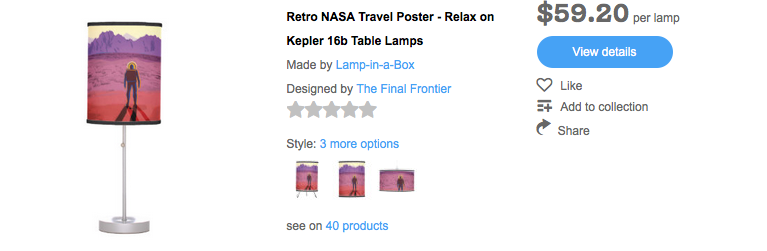 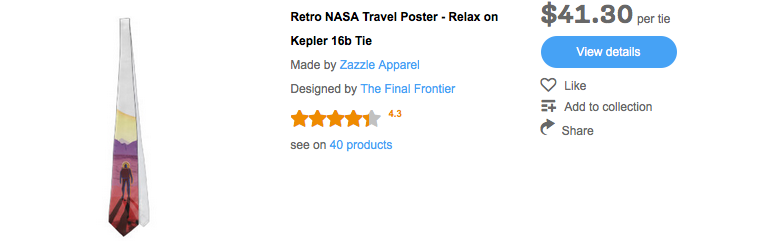 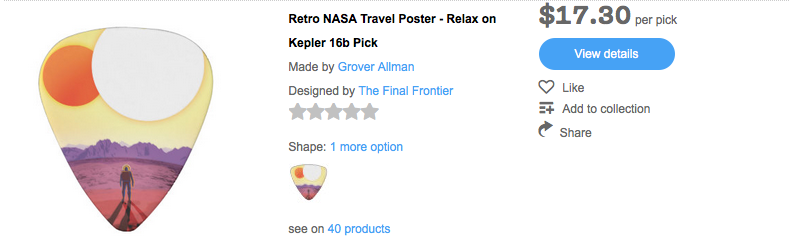 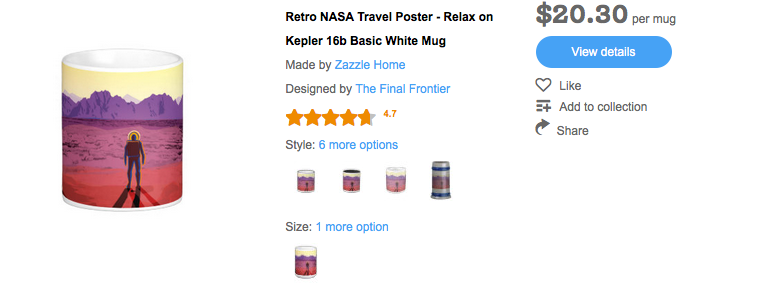 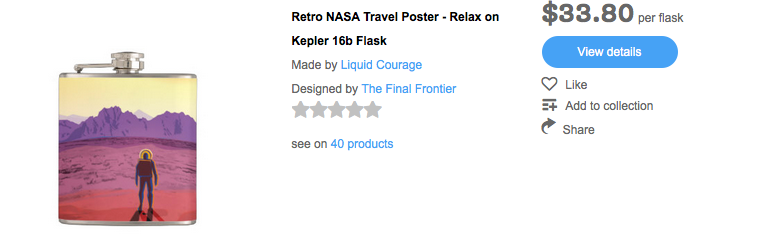 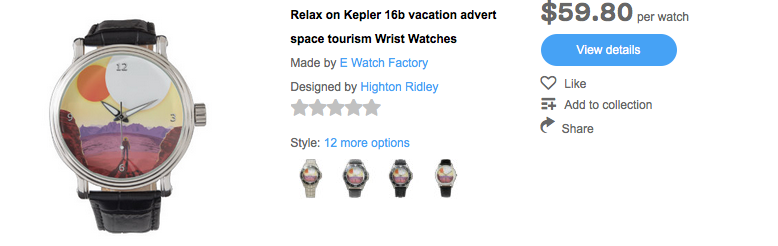 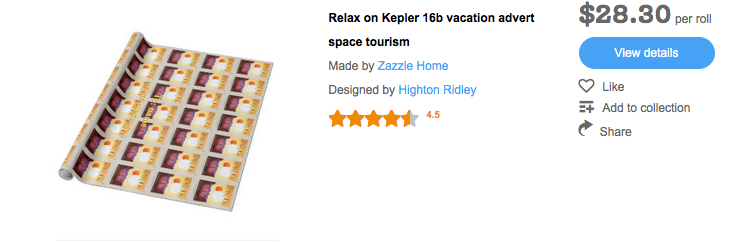 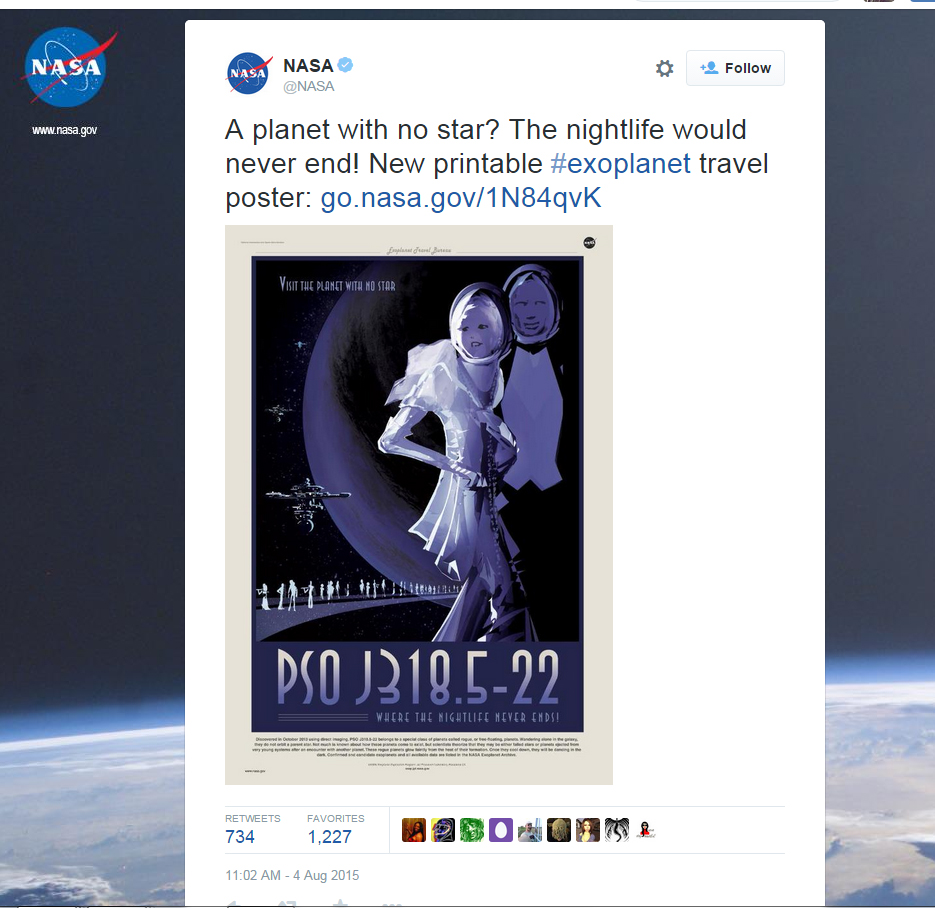 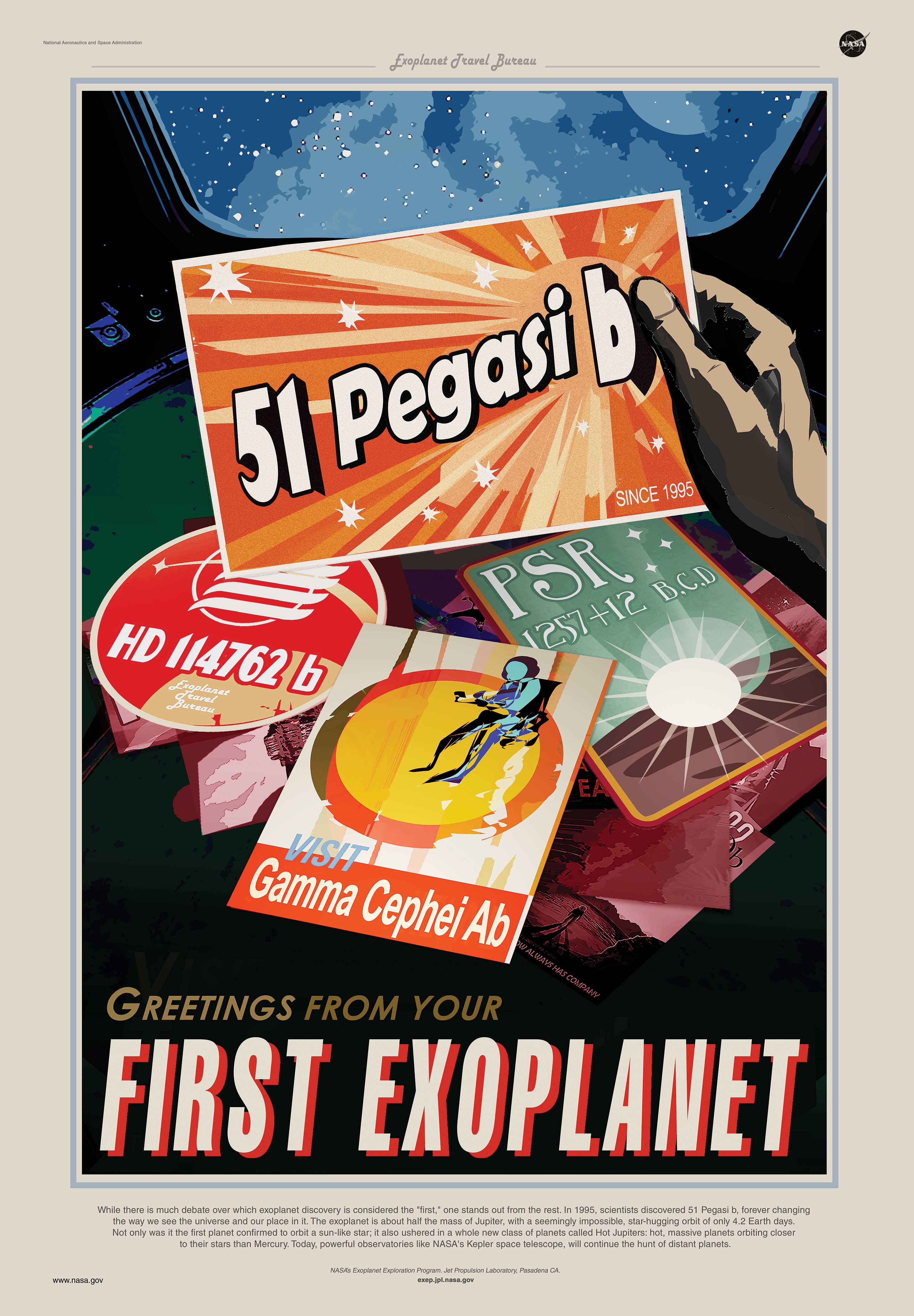 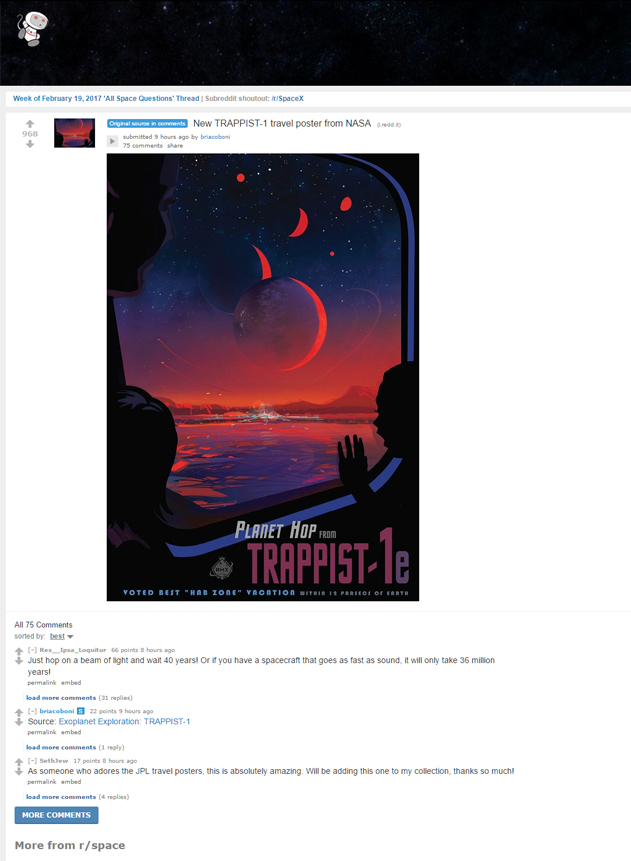 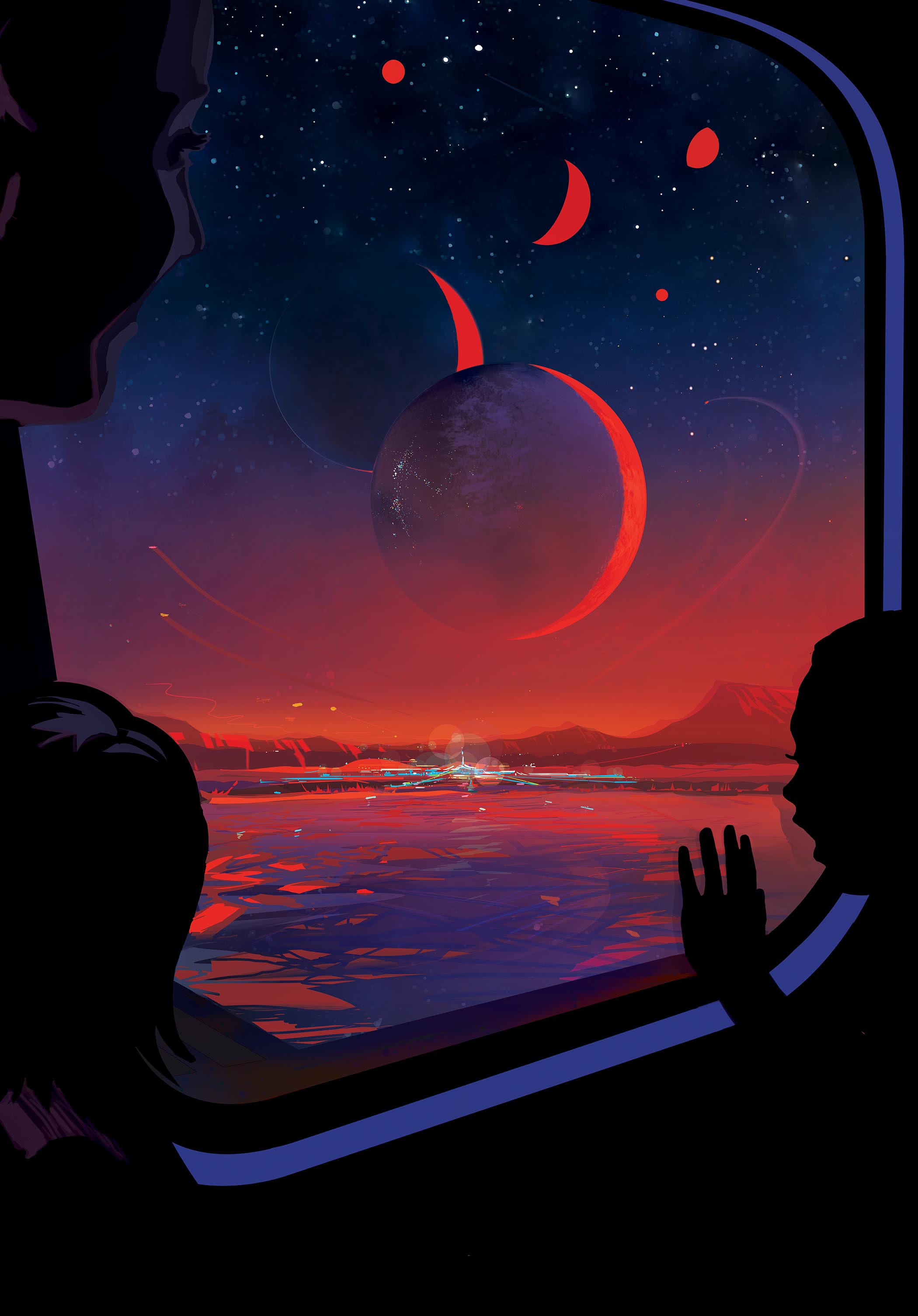 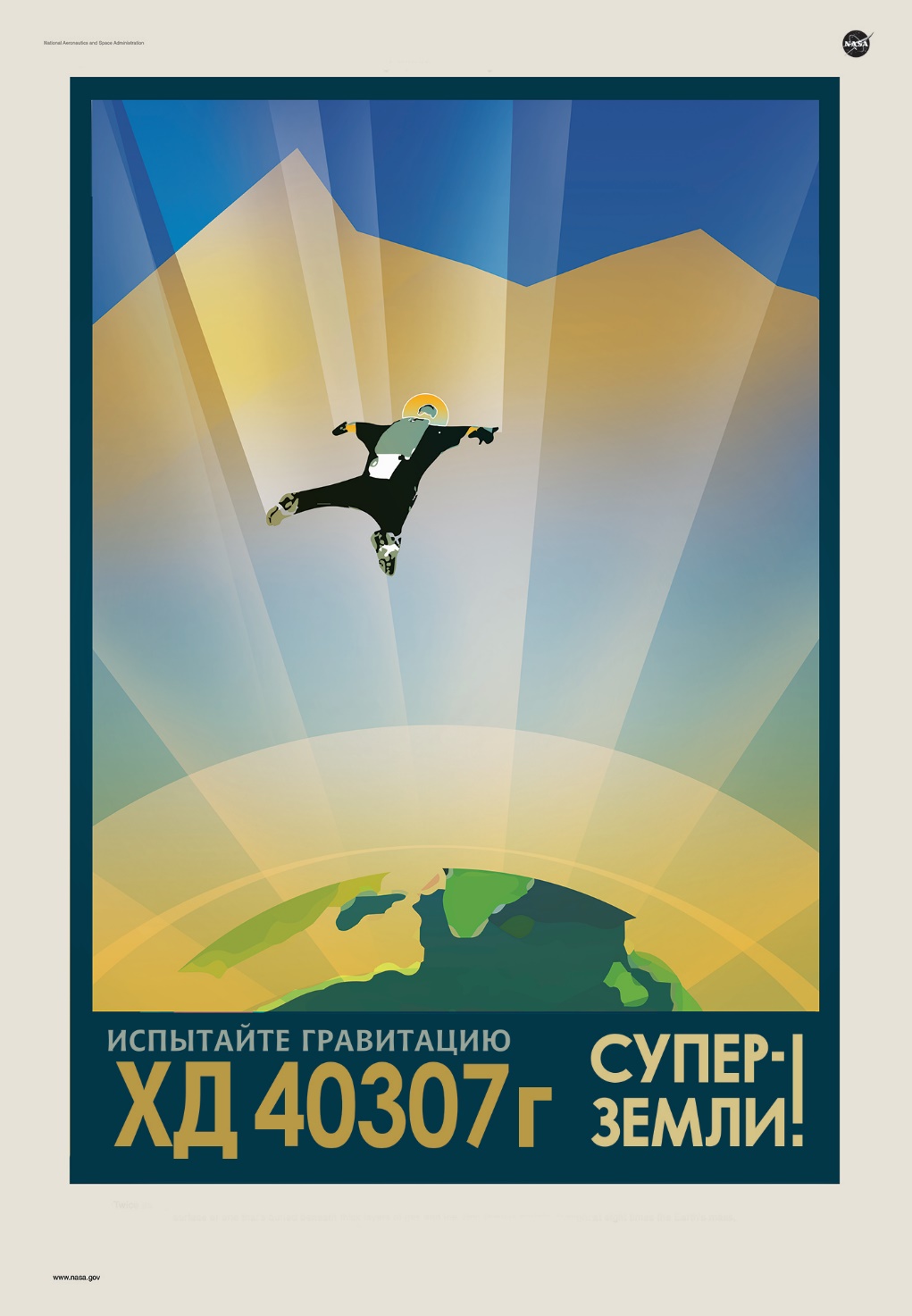 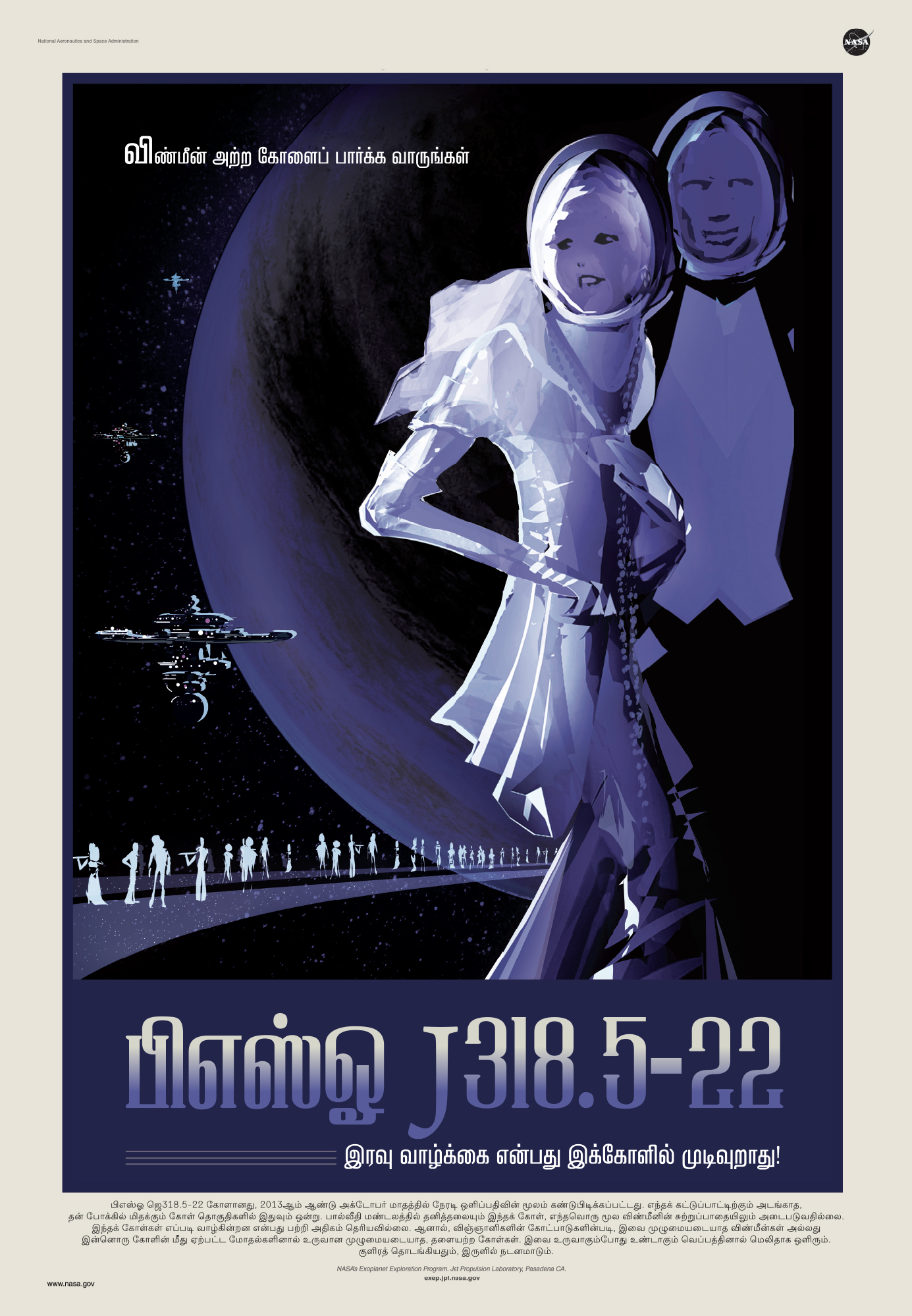 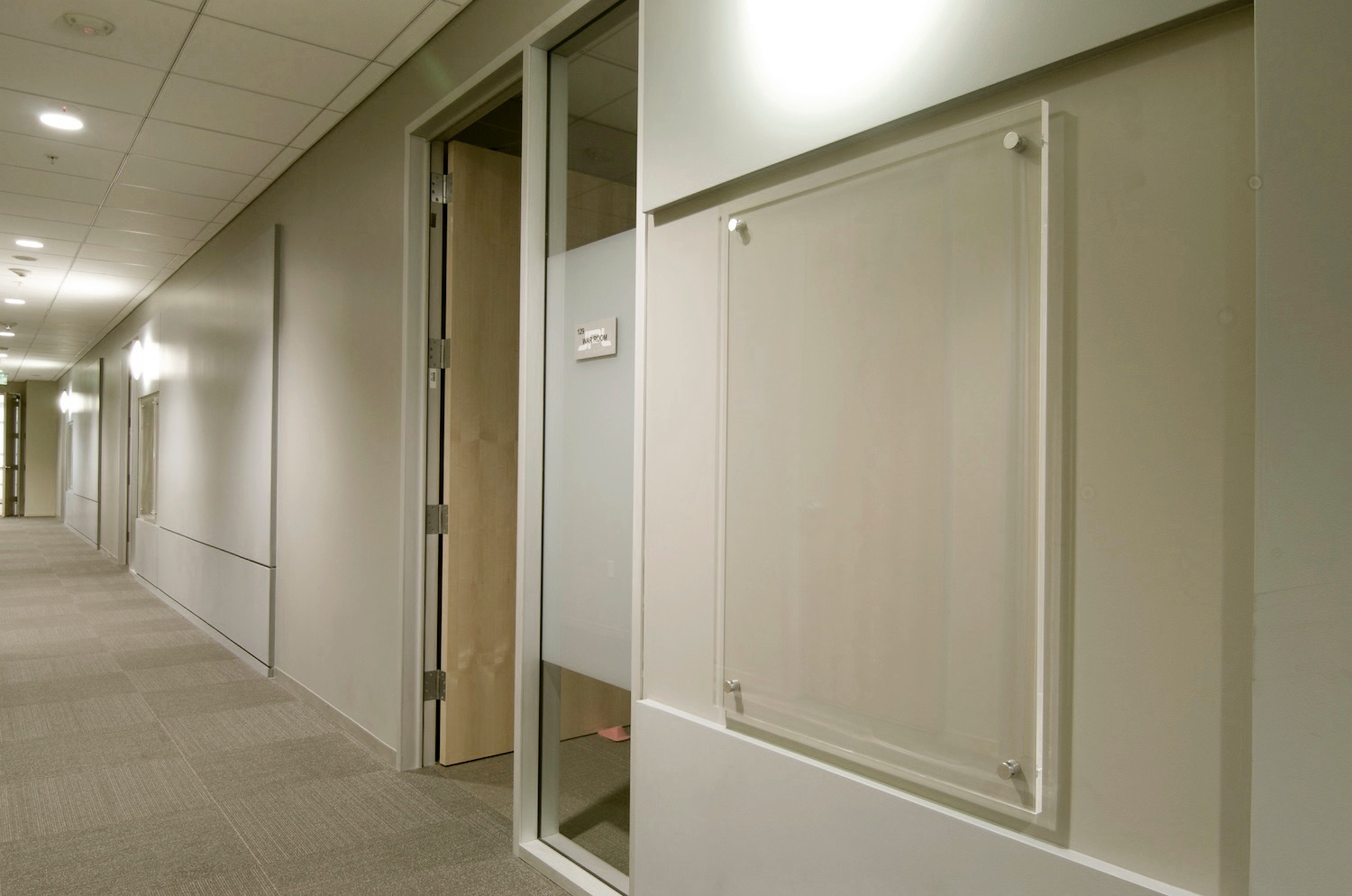 [Speaker Notes: Create something to impress Sara Seager

Assignment fell on my desk
- so many different planets
- what would it be like to go there.
- wanted to put something that created a desire/ vision of the - future vs widgets]
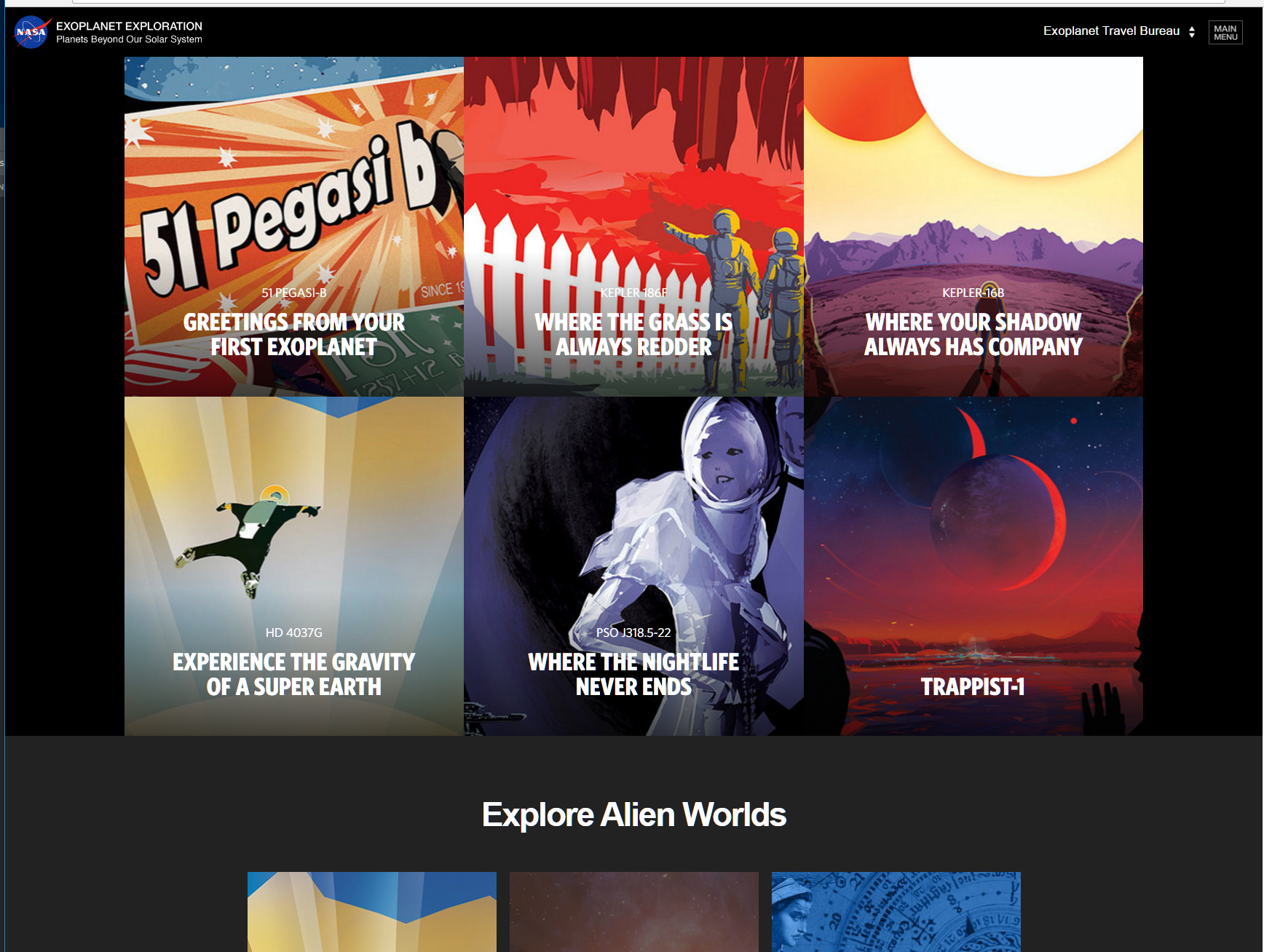 [Speaker Notes: Create something to impress Sara Seager

Assignment fell on my desk
- so many different planets
- what would it be like to go there.
- wanted to put something that created a desire/ vision of the - future vs widgets]